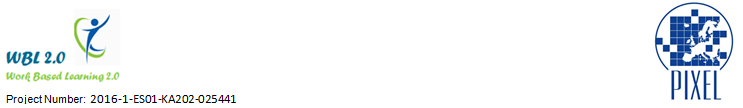 The Project Financial Management
WBL 2.0
Main Documents
The most important documents concerning financial management are:
The Administrative and Contractual Provisions – Annex III to the Contract signed between the coordinator and the National Agency
The Agreement with the National Agency 
The Agreement between the coordinator and the project partner
General Remarks
Accountancy
All costs and transactions must be registered  systematically in the internal accountancy system of the institution.
Payments
All transactions must be carried out by bank transfer.

All payments in cash are to be avoided as they are not identifiable.
Supporting Documents
Supporting documents (invoices, contracts of employment, time sheets, receipts, purchase order, etc.) must be enclosed to the Financial report of expenditures

Only copies of supporting documents should be sent. 
All original documents must be kept five years from the date of final payment.
Expenditures Model
Erasmus+ KA2 Strategic Partnership’s budget and reporting process are based both on:

Unit costs: Fixed amounts determined by the programme rules.

Real costs (only applies to Exceptional Costs)
7
Budget
The budget structure is the following:


 Project Management and Implementation

 Transnational Project Meetings

 Intellectual Outputs

 Multiplier events

 Exceptional costs

 Training initiatives
8
Eligible  Costs
To be considered eligible costs MUST BE:

 made during the project life cycle

 necessary for implementation of the project and directly connected with the carrying out of the approved activities 

 identifiable and verifiable, i.e. justified with appropriate accounting documents and recorded in the partner institution accountancy system according to national legislation and internal practices
Ineligible Expenditure
The following costs are not eligible: 

 Return on capital
 Debt and debt service charges
 Interest owed
 Expenditure already funded by Community sources 
 Excessive expenditure 
 Cost of buy out option at the end of lease periods
 Contributions in kind from third parties
 Cost of opening and operating Bank accounts
 Deductible VAT
Transfer among headings
Beneficiaries are allowed to transfer up to 20% of the funds allocated, from a budget heading to another.

The 20% applies both on the category that is being reduced and the one that is being increased.


No transfer can be made to and from Project Management and implementation budget heading.
11
Erasmus + 
Unit Costs Model
12
1. Budget for 
Project Management and Implementation
13
Project Management and ImplementationDefinition
Project Management and Implementation budget heading includes all the  transversal activities described in the Application to ensure the correct coordination of the project such as: evaluation, dissemination and exploitation.
14
Project Management and ImplementationWhat does it cover
Activities such as: 

Project management 
Small scale learning/teaching/training events 
Local project activities
Information, promotion and dissemination
15
Project Management and ImplementationAmount
Coordinator: 500 Euro per month multiplied by the total numbers of project months

Partners: 250 Euro per month multiplied by the total numbers of project months
16
Project Management and Implementation Calculation
The final grant for each partner is calculated by multiplying the number of months of the project by the unit cost contribution.
17
Project Management and ImplementationReporting Documents 1/3
Description of the activities undertaken:
 Activity reports
 Dissemination reports
 Exploitation reports
 Brochures
 Workshops 
 Etc.
18
Project Management and implementationReporting Documents 2/3
The staff costs should be justified using:

 Employment contract (clearly giving evidence to the formal link between the person and the institution)

 Secondment Letter related to the project

 Personal Time sheets 
(related to activities for management and implementation)
Project Management and implementationReporting Documents 3/3
Non staff costs should be justified using:

 Invoice

 Proof of payment
Project Management and implementationIMPORTANT!!!
1. Each partner’s grant is fixed and detailed in the Project Budget document.

2. All costs must be registered in the internal accountancy system of the institution and systematically associated to the project in the beneficiary accounts.
2. Budget for
Transnational Project Meetings
22
Transnational Project Meetings
Definition
Transnational Project Meetings are organized for project planning and management purposes as well as to assess the project in progress and final results.
23
Transnational Project Meetings
What does it cover
These costs are related to travel, accomodation and subsistence costs incurred by project partners’ representatives to participate in the TRANSNATIONAL meetings of the project Consortium. 

Special provisions:

  - Costs incurred by the hosting organisation are to be reported under Project management and implementation.
 - Cost of project partners from the same country of the host, are eligible if the distance is above 100 km and if there are at least 2 participants from 2 different programme countries.
24
Transnational Project Meetings
Amount
Travel from 100 to 1999 km: 575 Euro per meeting per person 

Travel above 2000 km : 760 Euro per meeting per person 

Place of origin is understood as the place where the sending organisation is located and the place of venue as the place where the receiving organisation is located, any difference should be duly justified.
25
Transnational Project MeetingsCalculation
The final grant for each partner is calculated by multiplying the unit cost by the number of participants to each meeting. 

In all cases, the project partner shall be able to demonstrate a formal link with each person participating in the transnational project meetings.
26
Transnational Project Meetings 
Reporting Documents 1/3
Declaration of the hosting institution specifying:
 Name and surname of the participant
 Purpose of the travel
 Starting and ending date
27
Transnational Project Meetings 
Reporting Documents 2/3
List of signatures

 Meeting minutes and list of participants
Transnational Project Meetings 
Reporting Documents 3/3
Extra supporting documents:

 Flight ticket + Boarding cards
 Hotel Invoice
Transnational Project Meetings 
IMPORTANT!!!
1. Each partner’s grant is fixed and detailed in the Project Budget document.

2. All costs must be registered in the internal accountancy system of the institution and systematically associated to the project in the beneficiary accounts.
3. Budget for 
Intellectual outputs
31
Intellectual Outputs
Definition
Intellectual Outputs are the main tangible results proposed in the Grant Application and approved by the National Agency.

Intellectual Outputs are expected to be: innovative, consistent and transferable.
32
Intellectual Outputs
What does it cover
Costs for Intellectual Outputs are to cover the staff working days needed to produce the Intellectual outputs.

To report the cost in this category the formal link with the staff member involved in the production of the Intellectual Outputs should be demonstrated.
Service contracts are not eligible.

N.B. Staff costs for managers and administrative staff are covered under "Project management and implementation".
33
Intellectual Outputs
Amount 1/2
Number of planned and approved working days per staff category per partner, multiplied by the unit costs according to the table published within the call.
34
Intellectual Outputs
Amounts 2/2
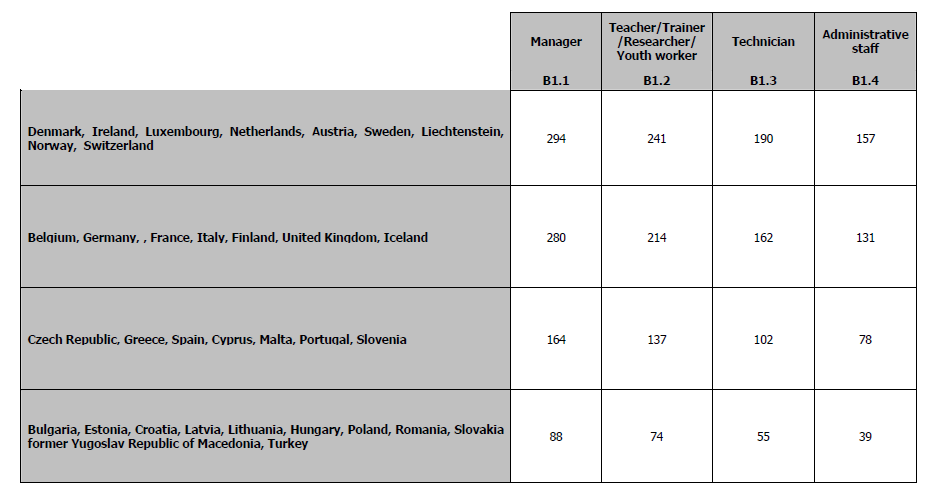 35
Intellectual OutputsCalculation
The final grant for each partner is calculated by multiplying the number of days of work performed by the staff of the project partner as from time sheets, multiplied by the Unit costs (of the related staff category), according to the table (see slide before).
36
Intellectual Outputs
Reporting Documents 1/3
Evidence of the intellectual output produced and of its consistency with the planned description outlined in the project proposal.
37
Intellectual Outputs
Reporting Documents 2/3
Proof of the nature of the formal relationship between the staff member, whose cost is reported, with the beneficiary:

 Contract (giving evidence to the formal link between the person and the institution and the coherence with the staff category)
 Secondment letter
 Registration in the official records of the beneficiary
Intellectual Outputs
Reporting Documents 3/3
Proof of the staff time invested for producing the intellectual output(s) through time sheets identifying:

 Name of the person
 Staff category
 Number of days implemented for IO(s) production
 Dates
 Specific activities carried out
Intellectual Outputs
IMPORTANT!!!
1. Each partner’s grant is fixed and detailed in the Project Budget document.

2. All costs must be registered in the internal accountancy system of the institution and systematically associated to the project in the beneficiary accounts.
4. Budget for Multiplier events
41
Multiplier Events
Definition
Multiplier Events involve a consistent number of stakeholders and must aim to promote the use of the Intellectual Outputs.
42
Multiplier EventsWhat does it cover
Organisation of national and transnational conferences/seminars/events aimed at sharing and disseminating the intellectual outputs produced by the project.

Support for multiplier events is provided only if in direct relation to the intellectual outputs of the project.
43
Multiplier EventsAmounts
100 Euro per local participant

200 Euro per international participant
44
Multiplier EventsCalculation
The final grant for each partner is calculated by multiplying the number of national/international participants by the corresponding amount in Euro
45
Multiplier Events
Reporting Documents 1/4
Participants’ name / surname / institution / institution address / participant e-mail address and signature.
46
Multiplier Events
Reporting Documents 2/4
For staff cost proof of the nature of the formal relationship between the staff member, whose cost is reported, with the beneficiary:
 Contract
 Secondment letter
 Registration in the official records of the beneficiary
Multiplier Events
Reporting Documents 3/4
For staff cost proof of the staff time invested for producing the intellectual output(s) through time sheets identifying:
 Name of the person
 Staff category
 Dates
 Number of days dedicated to the organisation of Multiplier Events
Multiplier Events
Reporting Documents 4/4
Non staff costs should be justified using:

 Invoice

 Proof of payment
Intellectual Outputs
IMPORTANT!!!
1. Each partner’s grant is fixed and detailed in the Project Budget document.

2. All costs must be registered in the internal accountancy system of the institution and systematically associated to the project in the beneficiary accounts.
5. Budget for 
Exceptional costs
51
Exceptional Costs
Definition
Exceptional Costs are related to:
 - subcontracting of goods and services
 - depreciation of equipment 
 - financial guarantees.
52
Exceptional costsWhat does it cover
Contribution to real costs related to subcontracting or purchase of goods and services

Subcontracting has to be related to services that cannot be provided directly by partners.  
Equipment cannot concern normal office equipment
53
Exceptional costsAmount
75 % of real the cost of the good/service
54
Exceptional costs
Reporting Documents
Contract
Invoice
Proof of payment
55
Exceptional costs
ATTENTION!!! Not foreseen in the approved project and related budget.

NO RESOURCES AVAILABLE.
56